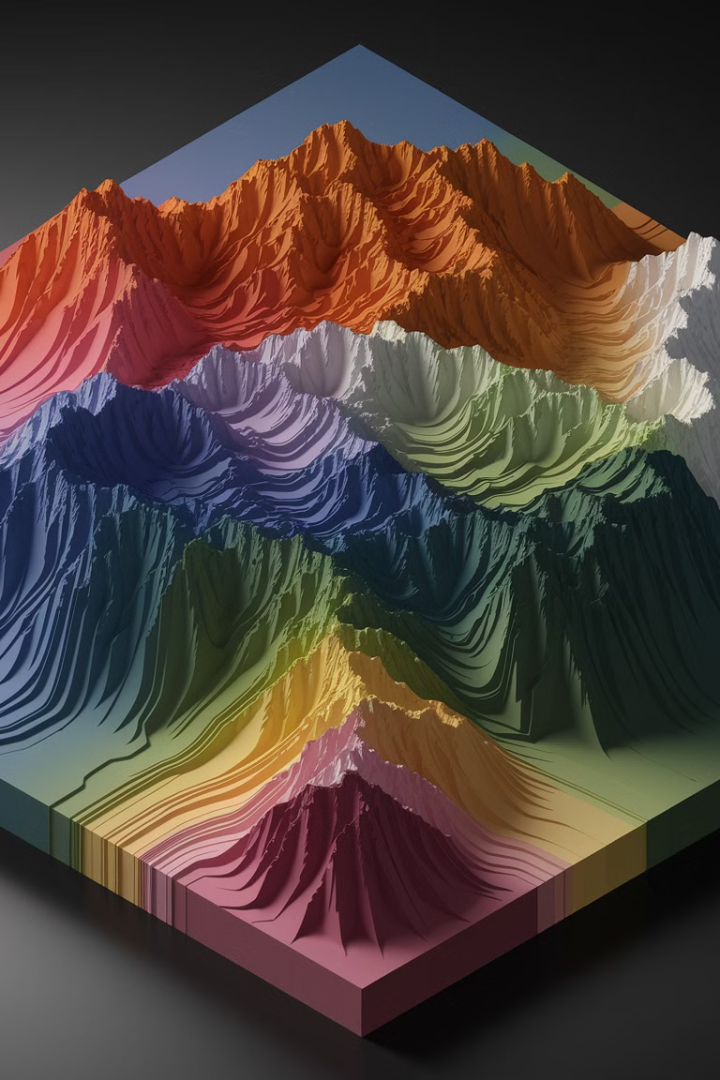 Визначення площі родовищ корисних копалин
Визначення площі родовищ корисних копалин є критичним етапом геологічних досліджень, що безпосередньо впливає на оцінку запасів та економічну доцільність розробки. Для плоских (горизонтальних) поверхонь застосовуються планіметричні методи та цифрові технології, такі як ГІС-системи та автоматизоване картографування. При цьому точність визначення площі досягає 98-99% при використанні сучасних GPS-координатних систем та лазерного сканування.
Для топографічних поверхонь з вираженим рельєфом необхідне врахування нахилу схилів та інших морфологічних особливостей за допомогою цифрових моделей рельєфу (DEM). При цьому істинна площа родовища може бути на 15-30% більшою за її проекцію, що суттєво впливає на підрахунок запасів. Сучасні технології, включаючи безпілотні літальні апарати та супутникову інтерферометрію, дозволяють оптимізувати цей процес, скорочуючи час визначення площі родовища з декількох тижнів до 2-3 днів.
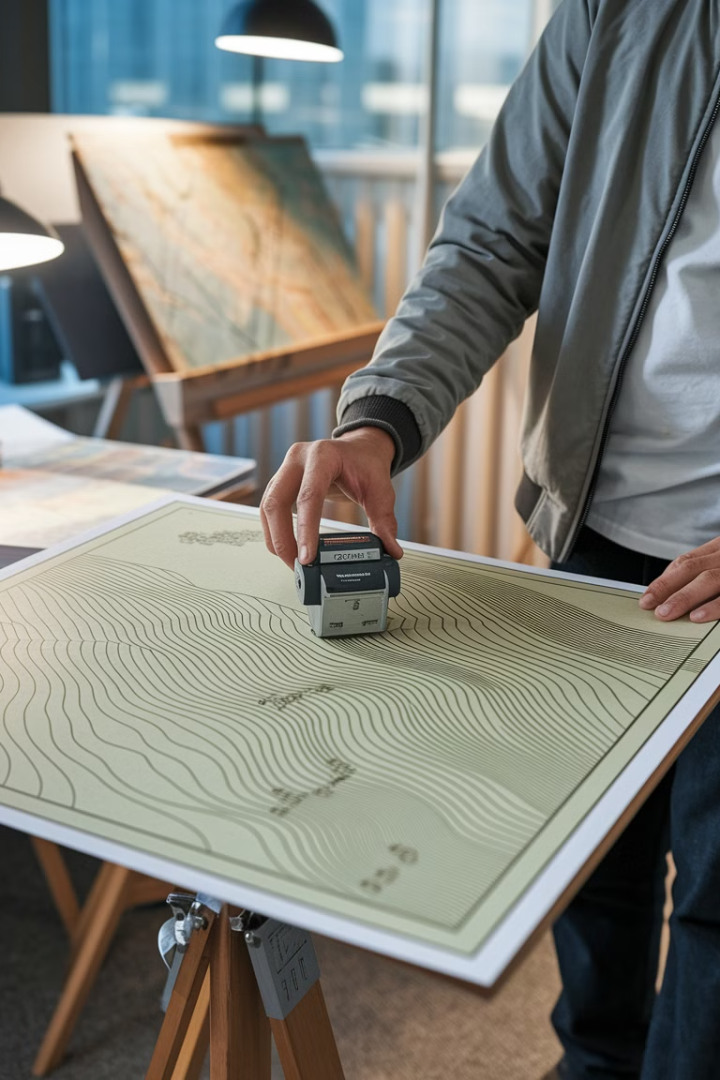 Площа плоскої поверхні родовищ
Традиційні методи
Графічний метод
1
2
Використовують геометричні та математичні методи для поверхонь з незначними коливаннями рельєфу. Ці методи є відносно простими у застосуванні, поки не враховується складний рельєф місцевості.
Вимірювання площі на картах за допомогою планіметра, паліток або розбиття на прості геометричні фігури. Цей метод дозволяє швидко отримати приблизні результати безпосередньо з карт родовищ.
Аналітичний метод
3
Розрахунок площі за координатами вершин контуру за допомогою формули Гауса чи методу трикутників. Забезпечує високу точність при наявності точних координат меж родовища.
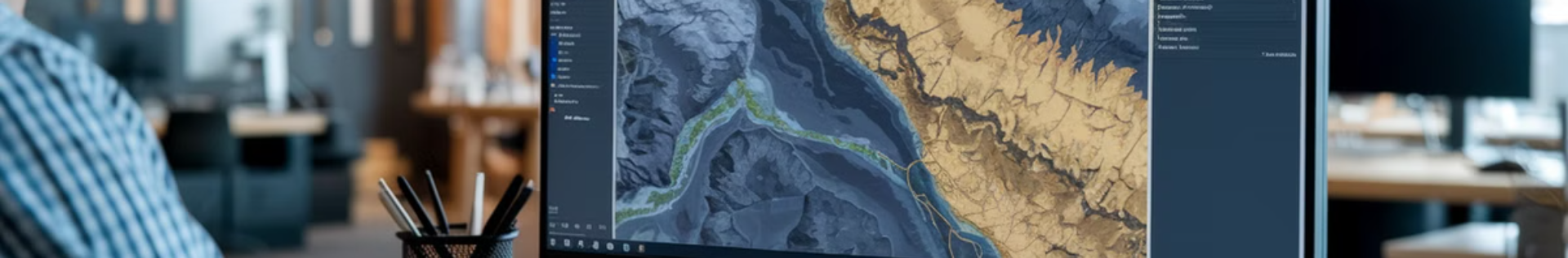 Цифрові методи для плоских поверхонь
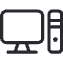 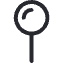 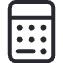 ГІС-технології
Цифрове картографування
Автоматизовані розрахунки
Використання спеціалізованого програмного забезпечення (ArcGIS 10.8, QGIS 3.22, MapInfo Professional 2021) для визначення площі родовищ з точністю до 0,01 га. Ці інструменти обробляють дані дистанційного зондування зі швидкістю до 5-7 км² за годину та генерують тематичні карти з кодуванням за типами мінералів.
Створення цифрових карт родовищ у масштабі 1:1000-1:5000 з прив'язкою до координатної системи UTM/WGS-84. Дозволяє автоматично розраховувати площу з похибкою менше 2%, зберігати дані у форматах SHP, DXF та GeoTIFF, та оновлювати інформацію в режимі реального часу через хмарні технології.
Спеціалізовані алгоритми (метод кінцевих елементів, сплайн-інтерполяція) розраховують площу при змінних параметрах родовища за 3-5 секунд. Зменшують похибку розрахунків з 5-7% при ручних методах до 0,5-1,2% та дозволяють моделювати деформації контуру родовища при різних геологічних процесах.
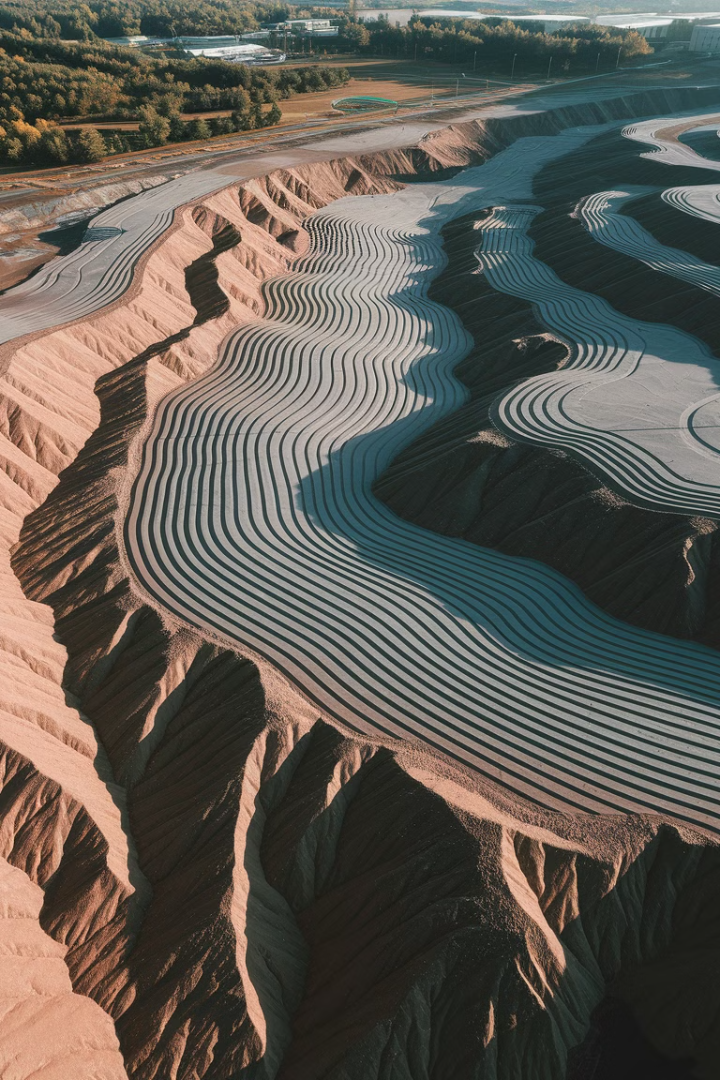 Площа топографічної поверхні
Метод горизонталей
Метод трикутників TIN
Визначення площі шляхом інтеграції горизонтальних перерізів родовища через кожні 0,5-1 м із використанням модифікованої формули Сімпсона. Забезпечує точність до 97-98% при роботі з рельєфом крутизною до 35°. Середня похибка становить 2-3% для родовищ площею понад 5 га, та потребує близько 20-30 контрольних точок на кожен гектар.
Родовище розбивається на мережу трикутників (TIN-модель) з елементами розміром 2-5 м, площа яких розраховується з урахуванням висоти кожної вершини за алгоритмом Делоне. При щільності зйомки 40-50 точок/га досягається точність до 99,5% навіть для складних геологічних формацій. Оптимальний для родовищ з нерівномірним заляганням мінералів.
Цифрові моделі рельєфу (DEM)
Програмні комплекси Surfer 23 та ArcGIS Pro 3.0 розраховують площу з роздільною здатністю до 0,5 м, створюючи тривимірну модель родовища з точністю обчислення площі до 0,01 га. Інтегрують дані лазерного сканування LIDAR (10-15 точок/м²) та дозволяють експортувати результати у формати SHP та GeoJSON для подальшого використання у гірничих роботах.
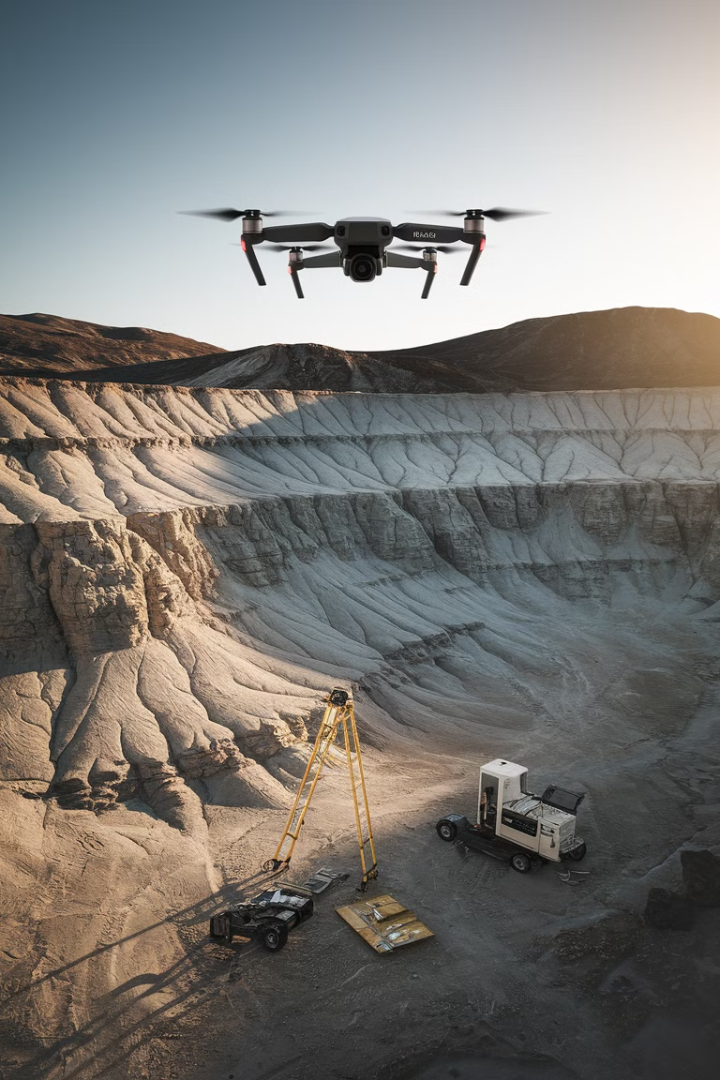 Сучасні технології вимірювання
Лазерне сканування (LiDAR)
1
Використовує високоточні лазерні промені для створення детальної 3D-моделі рельєфу. Дозволяє отримати мільйони точок з координатами та висотою для надзвичайно точного розрахунку площі складних топографічних поверхонь.
Фотограмметрія
2
Використання серії перекриваючих аерофотознімків для створення цифрової моделі рельєфу. Дозволяє отримати детальну інформацію про поверхню родовища без безпосереднього контакту з нею.
Дрони та БПЛА
3
Сучасні безпілотні літальні апарати оснащені камерами високої роздільної здатності та навіть лазерними сканерами, що дозволяє швидко та економічно створювати точні моделі рельєфу родовищ.
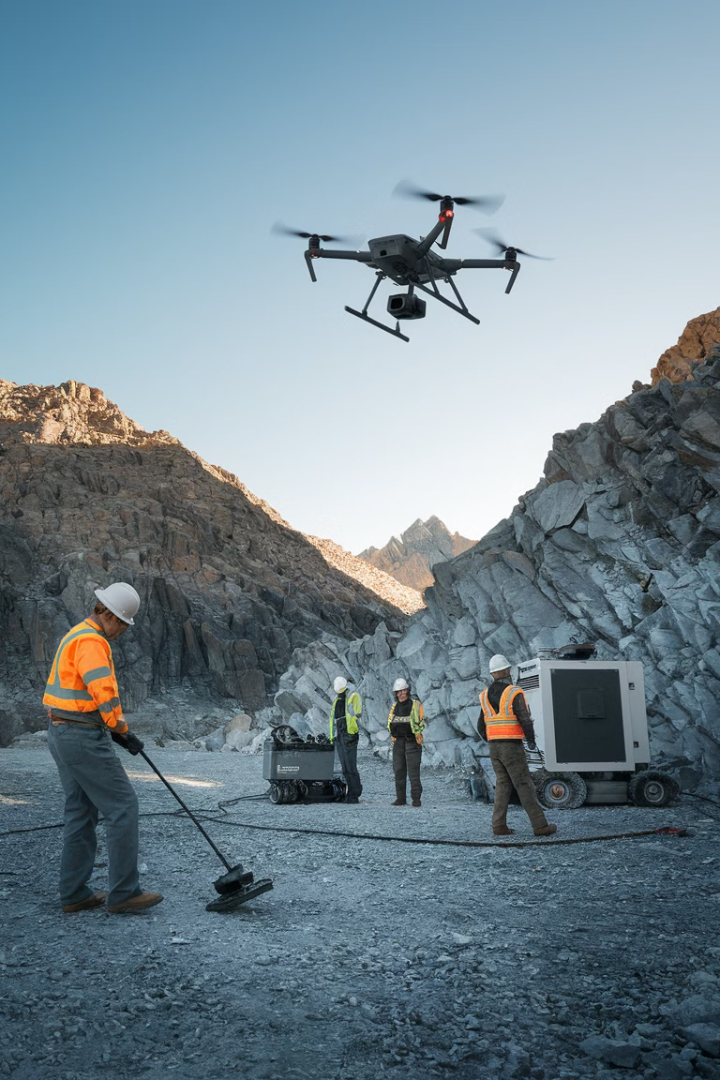 Порівняння методів вимірювання
Метод
Точність
Складність
Вартість
Графічний
Низька-середня
Низька
Низька
Аналітичний
Середня-висока
Середня
Низька
ГІС-методи
Висока
Середня
Середня
Лазерне сканування
Дуже висока
Висока
Висока
Фотограмметрія з дронів
Висока
Середня
Середня
Основні відмінності у підходах
Плоска поверхня
Топографічна поверхня
Для плоских поверхонь (з нахилом менше 5°) застосовуються планіметричні та аналітичні методи. Розрахунки проводяться за формулами Гаусса, трапецій або Сімпсона у двовимірній системі координат (X,Y).
Для складних поверхонь (ухил понад 15°) необхідне врахування третього виміру (Z). Сучасні методи використовують тріангуляцію Делоне з щільністю точок 10-15 на гектар та вертикальною точністю ±5-10 см.
Такі методи зменшують реальну площу родовища на 2-7% залежно від рельєфу, але забезпечують швидке отримання результатів (1-2 дні роботи). Економічна ефективність: вартість робіт становить 10-15% від вартості 3D-методів. Оптимальні для родовищ осадових порід та кар'єрів глибиною до 20м.
3D-моделювання збільшує точність розрахунку площі на 8-12% порівняно з плоскими методами, що критично для родовищ цінних копалин (золото, платина, діаманти). Витрати часу: 4-7 днів для площі 100 га. Незамінні для складчастих структур, родовищ із крутим заляганням пластів та гірських розробок з перепадами висот понад 50м.
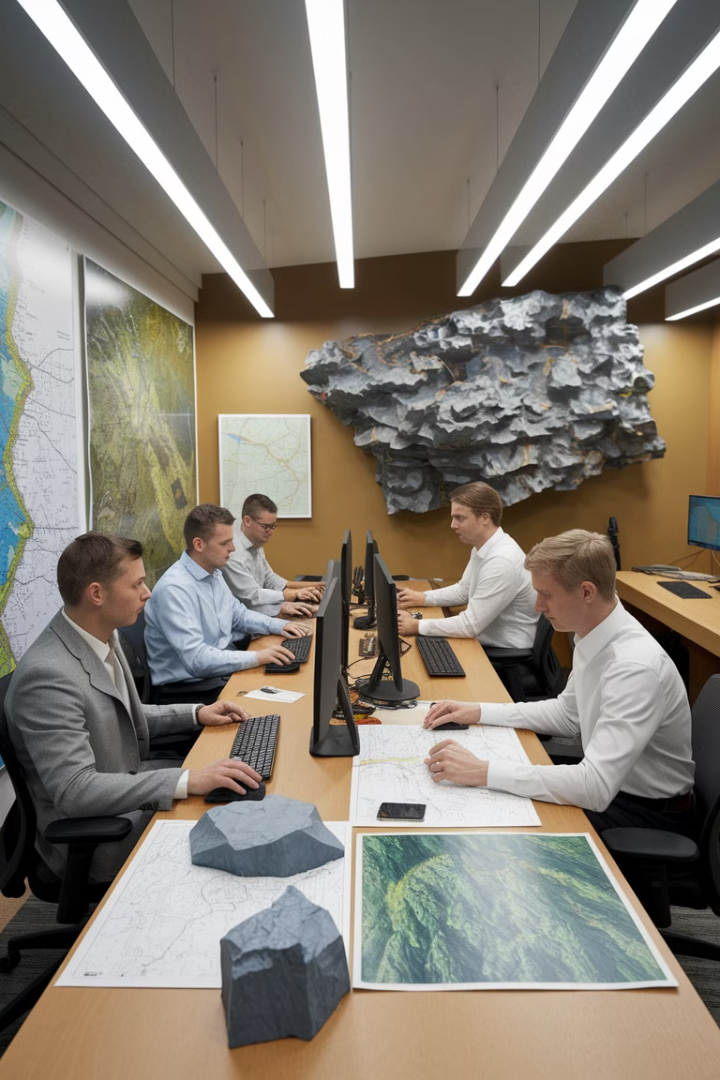 Практичні рекомендації та висновки
Вибір методу
Обирайте метод визначення площі відповідно до типу поверхні родовища, необхідної точності та доступних ресурсів. Для попередньої оцінки можуть підійти прості методи, а для детального планування видобутку необхідні високоточні технології.
Комбінований підхід
Для найкращих результатів рекомендується комбінувати різні методи. Наприклад, початкова оцінка за допомогою ГІС з подальшим уточненням за допомогою лазерного сканування чи фотограмметрії.
Врахування особливостей
При визначенні площі родовищ враховуйте не лише геометричні параметри, але й геологічні особливості, доступність території та економічну доцільність застосування того чи іншого методу.